WIMAS-2 Weekly Meeting, 15 April 2020
Thomas Jonsson
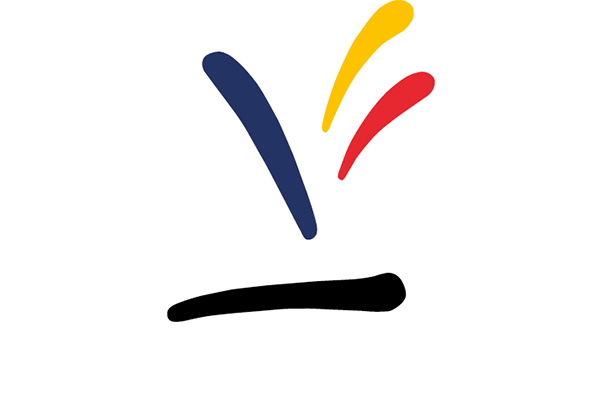 Actions from previous meeting (8 April)
List of action from 8 April:
Add “solver” as in port for ets-init to make sure solver4 has right grid
No progress.
What IDSs are needed in from the UAL? Remove IDSs that we do not need.
No progress.
Creating grids in ets-init: we could include tools to generate non-uniform grids from ETS-5 (ask Denis and Dave for details)
No progress.
Change occurrences for HCD-IDSs such that occ=2 are used in the iteration loop.
No progress.
Regression testing: Jorge will check if it is possible to include the Pereverzev-tests in the simFile-testing. See:https://portal.eufus.eu/documentation/ITM/imports/imp3/public/ETS_VV/VandV_Proposals.pdf https://portal.eufus.eu/documentation/ITM/imports/imp3/public/ETS_VV/BenchmarkAstra.pdf
2020-04-15
Jonsson
2
Active branches
From last week:
IPramp, by Jorge
revise_impurities, by Denis

Merged for ets_core/0.0.1:
ne_diagnostics, by Dmitriy: see presentation later on.
setGridInETSInit, by Thomas: Allows the user to specify the grid to be used.
database_profiles, by Daniel and Thomas: ne, ni, Te, Ti now have computation_mode=interpretative and boundary_condition_type=interpretative_value/interpretative_gradient.
density_consistency, by Thomas: small branch for ETS-Init, to ensure that Zeff and similar fields is consistent with ion speices and densities.
transport_combiner, by Thomas: use linear interpolation of D & V to avoid negative diffusion.

New branches:
obsolescentIDSfields, by Thomas: Make the ets_core independent of obsolescent IDS fields. 	Question: What definition do we use for PROFILES%VTOR?
2020-04-15
Jonsson
3